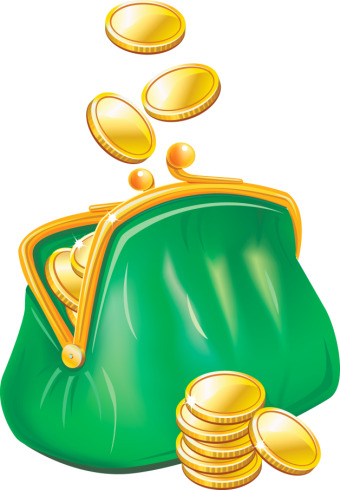 СЕМЕЙНЫЙ БЮДЖЕТ
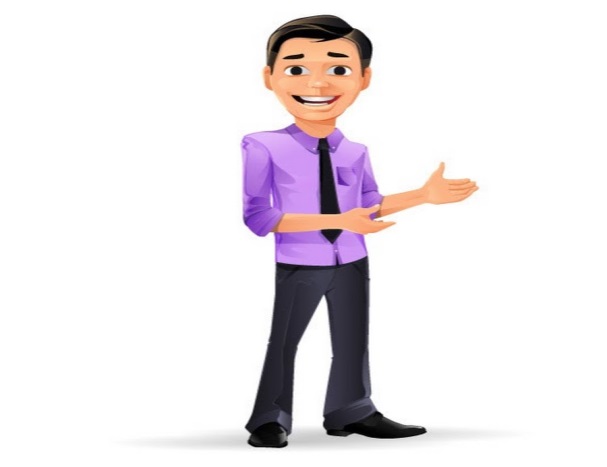 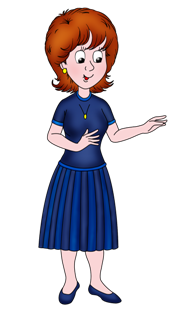 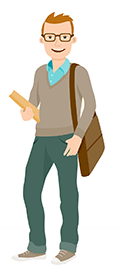 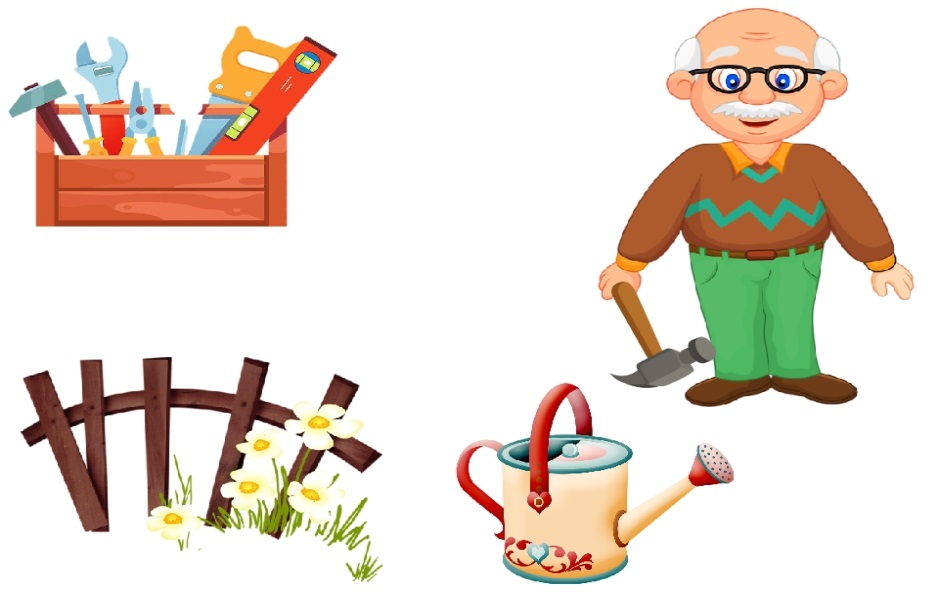 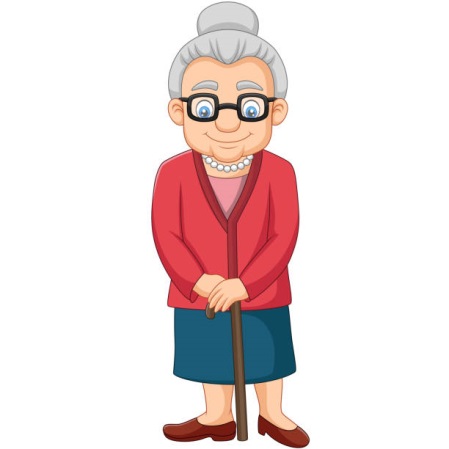 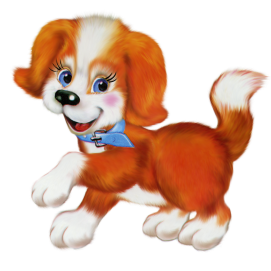 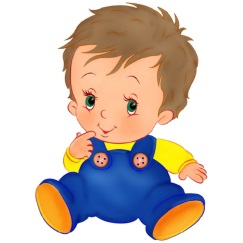 ДОХОД СЕМЬИ
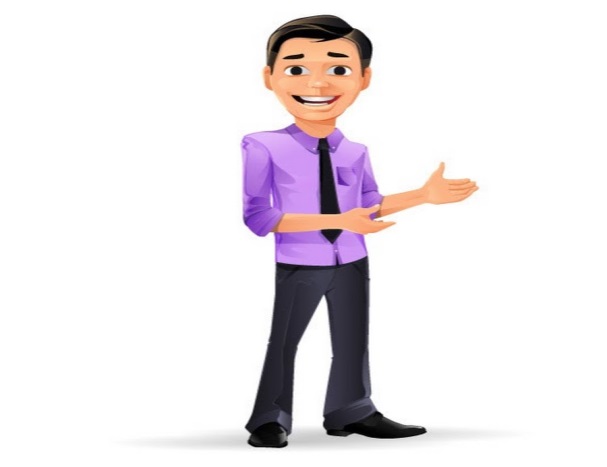 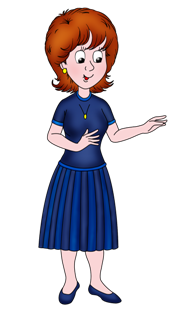 ЗАРПЛАТА
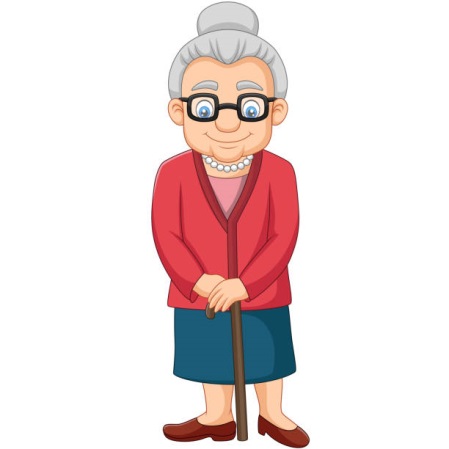 ЗАРПЛАТА
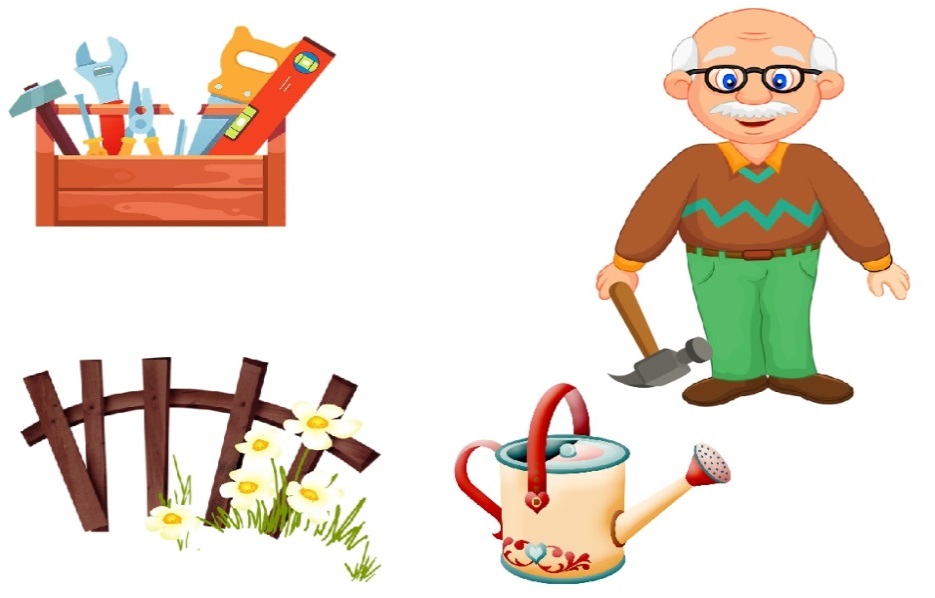 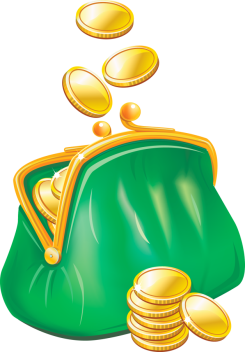 ПЕНСИЯ
ПЕНСИЯ
СТИПЕНДИЯ
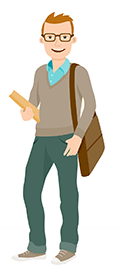 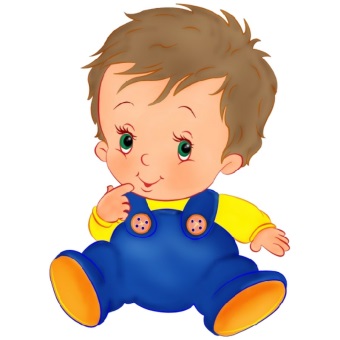 РАСХОДЫ СЕМЬИ
КОММУНАЛЬНЫЕ УСЛУГИ
ОДЕЖДА,ОБУВЬ
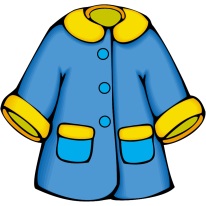 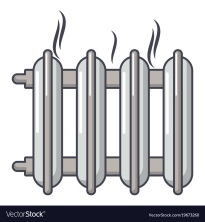 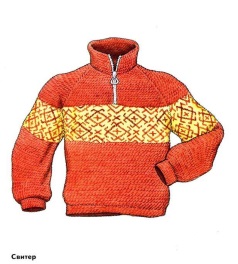 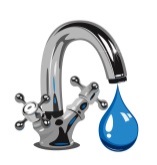 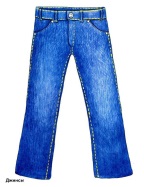 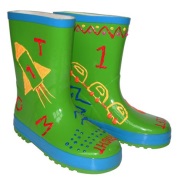 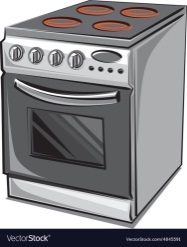 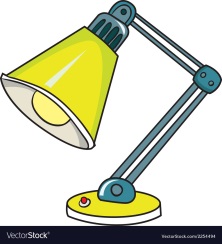 ОБУЧЕНИЕ
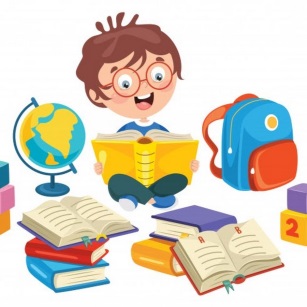 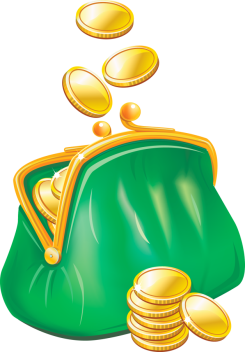 ПРОДУКТЫ ПИТАНИЯ
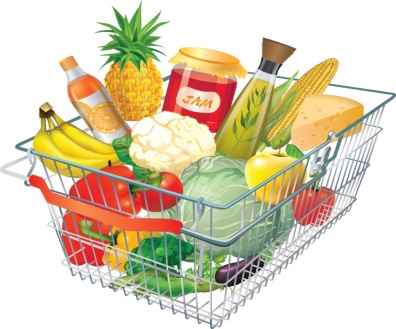 ОТДЫХ
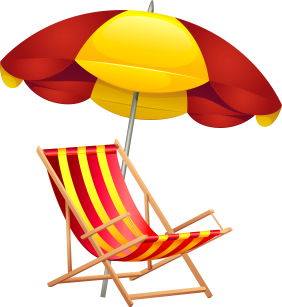 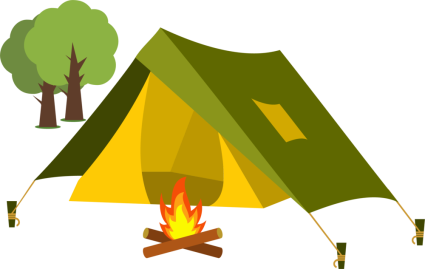 ТРАНСПОРТ
ЛЕЧЕНИЕ
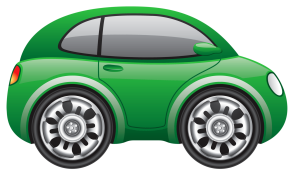 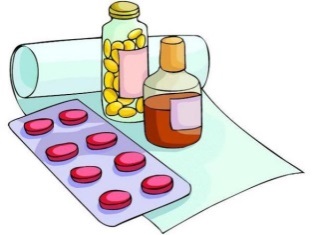 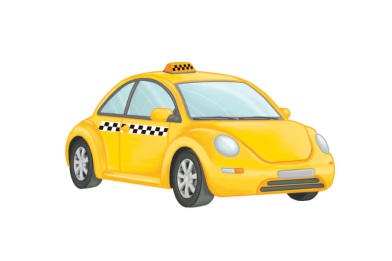 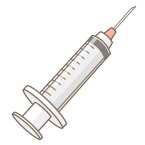 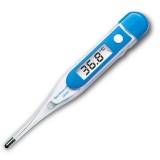 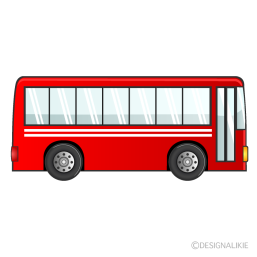 ПЛАНИРОВАНИЕ БЮДЖЕТА
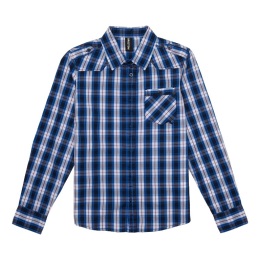 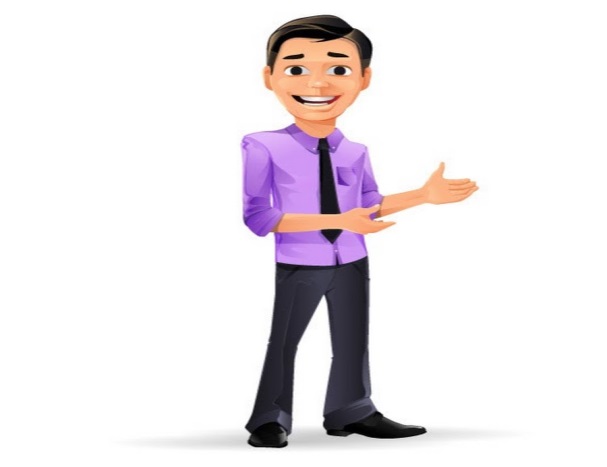 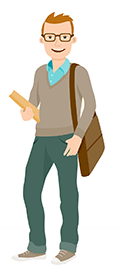 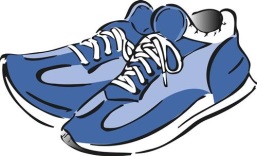 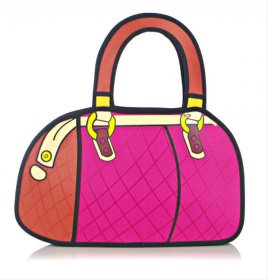 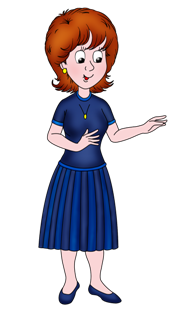 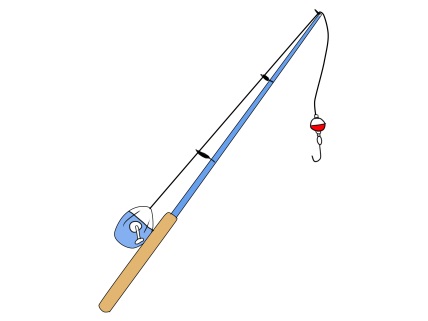 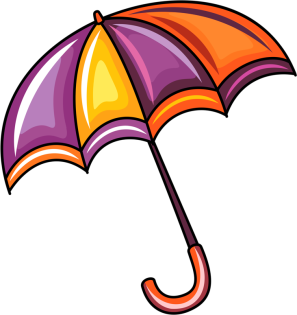 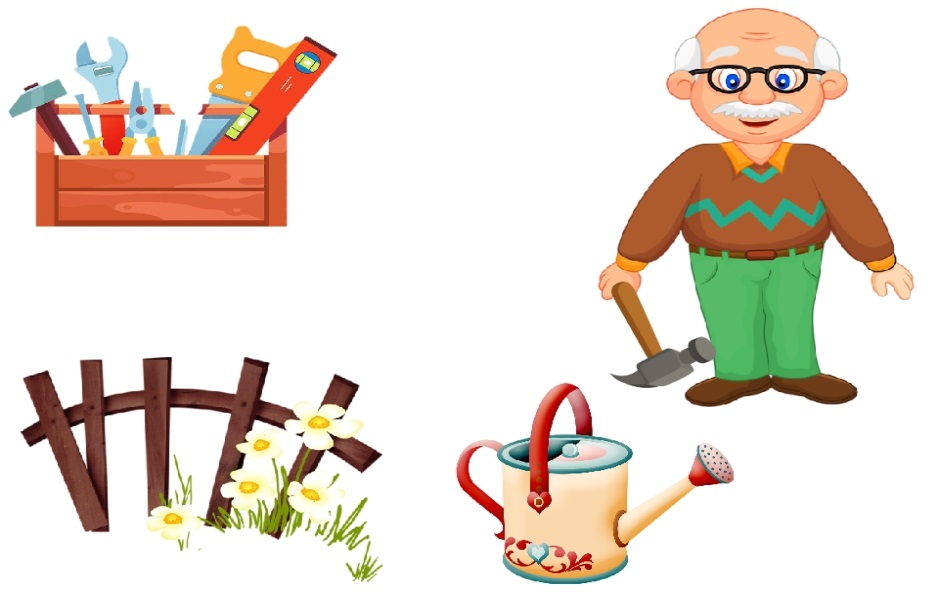 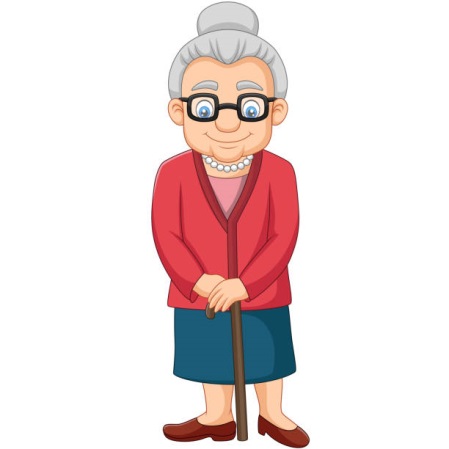 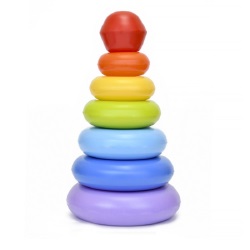 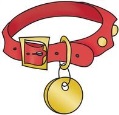 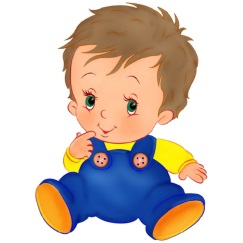 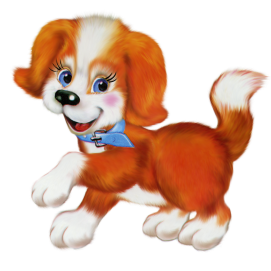